HIGH SCHOOLS
BUSINESS COMMUNITY
INTERNS4HIRE.COM
APPRENTICESHIP PARTNERSHIP
WORKING 
TOGETHER
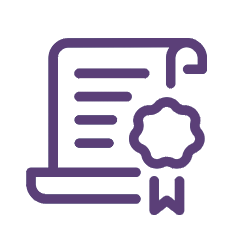 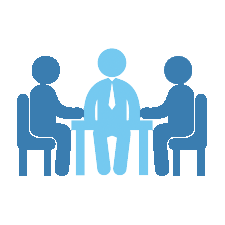 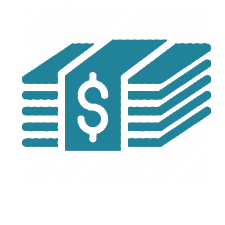 Pre-Apprenticeship
High School
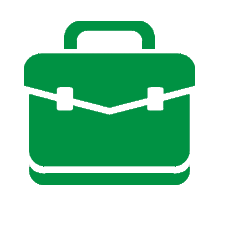 Online training curriculum
No More Limited Access to CTE Program
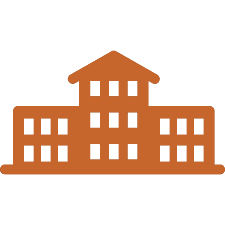 Journeyworker
Apprenticeship
Work Experience
State Certified Credentials
PAID learning experience while at school
Business Community utilize services of apprentice
APPRENTICESHIP SKILLS LEARNED
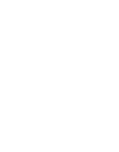 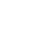 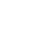 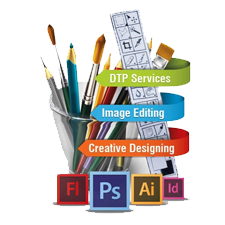 Graphic Design
CEO
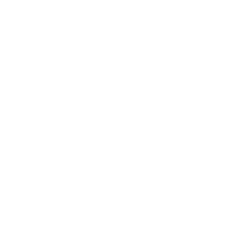 Advertising
We will prepare the students for Adobe Certification
Learn business skills needed to run their own business
Online 
Learning
Learn how to create commercials
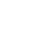 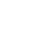 SOCIAL MEDIA  MARKETING
Work Experience
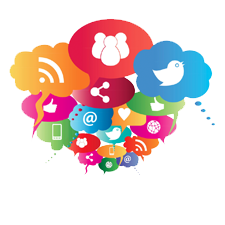 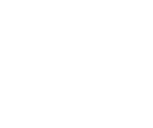 Students will develop written and oral communication skills
Targeted social media skills learn to advertise
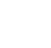 CAREER PATH
PREAPPRENTICESHIP
Students in grades 8-12 can take classes to prepare them for Apprenticeship.
WORK EXPERIENCE
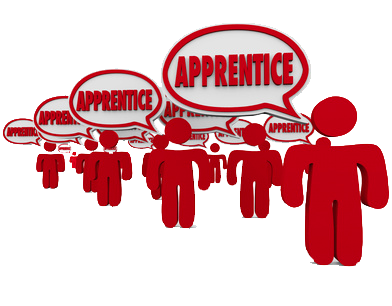 Students will work at employer partners locations
APPRENTICESHIP
PAID training with State Approved Certification upon completion.
JOURNEYWORKER
Our apprentice become journeyworkers and earn good wages in IT industry after two (2) years.
HOW TO PARTNER
GET STARTED!
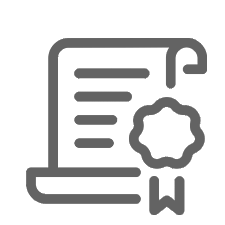 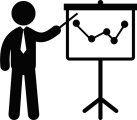 Principal Join Apprenticeship Committee
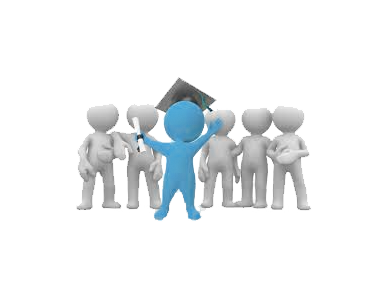 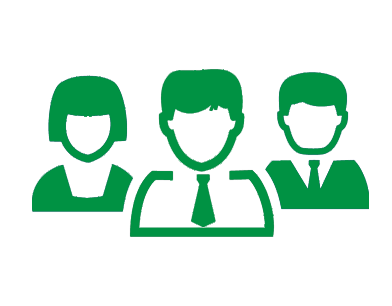 Schedule a meeting between Interns4Hire.com and School Officials
Student Recruitment
Questions?
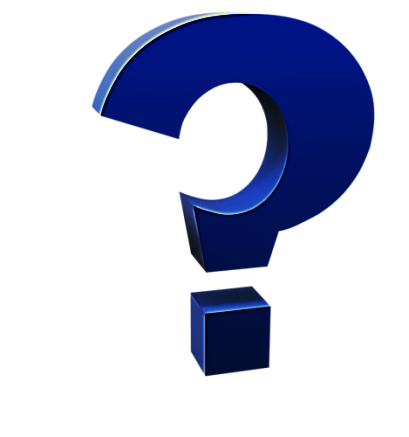 Tarsha Weary
tarsha@thecareerleaders.com

Office: (443) 773-4733